IPFM Meeting, March 14, 2016Failure of the Plutonium Disposition Program at the Savannah River Site & Alternatives to MOX
Tom Clements
Savannah River Site Watch

www.srswatch.org
https://www.facebook.com/SavannahRiverSiteWatch
Columbia, South Carolina
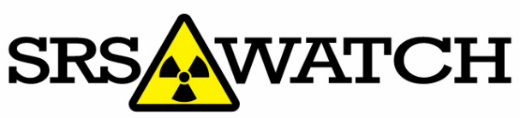 US Department of Energy complex
DOE’s Savannah River Site in South Carolina, facilities for surplus plutonium disposition: MOX plant at “F” and plutonium storage, processing at “K”
US surplus plutonium amounts - in Supplemental EIS, April 2015 – 61.5 MT
Amounts of plutonium at DOE’s two main storage sites
~15,000 “excess” weapons pits at Pantex (in Texas), plus ~4000 “strategic” pits
~13 metric tons at Savannah River Site (in South Carolina) – site for consolidation of non-pit plutonium
at SRS, 13 MT plutonium stored in old K-Reactor; only a few tonnes under IAEA safeguards
2000 Plutonium Management and Disposition Agreement (PMDA) as amended by the 2010 Protocol – addresses 34 MT in both Russia and the U.S.
Article IX

6. The activities of each party under this Agreement shall be subject to the availability of appropriated funds.
“Dual Track” approach – MOX and immobilization in HLW at SRS - discarded when immobilization terminated in April 2002
Surplus Plutonium Disposition Supplemental Environmental Impact Statement

“Preferred Alternative,” December 24, 2015 – for 6 metric tons, to Waste Isolation Pilot Plant (WIPP) in New Mexico – still awaiting issuance of official “Record of Decision” (ROD); WIPP closed since February 2014 and schedule for renewed operation unclear 

(MOX use in TVA reactors, considered in same document, still not the “preferred alternative”)

The U.S. Department of Energy/ National Nuclear Security Administration (DOE/NNSA) is announcing its Preferred Alternative for the disposition of certain quantities of surplus plutonium evaluated in the Final Surplus Plutonium Disposition Supplemental Environmental Impact Statement (Final SPD Supplemental EIS) (DOE/EIS-0283-S2, April 2015).  Among the potential actions considered in the Final SPD Supplemental EIS, DOE/NNSA analyzed the potential environmental impacts for the disposition of 13.1 metric tons (14.4 tons) of surplus plutonium for which a disposition path is not assigned, including 7.1 metric tons (7.8 tons) of plutonium from pits that were declared excess to national defense needs and 6 metric tons (6.6 tons) of surplus non-pit plutonium.

With regard to the 6 metric tons (6.6 tons) of surplus non-pit plutonium, DOE/NNSA’s Preferred Alternative is to prepare this plutonium for eventual disposal at the Waste Isolation Pilot Plant (WIPP) near Carlsbad, New Mexico. DOE/NNSA may issue a Record of Decision, containing its decision(s) for disposition of this quantity of material, no sooner than 30 days from the date of publication of this notice in the Federal Register.

DOE/NNSA has no Preferred Alternative, at this time, for other potential actions considered in the Final SPD Supplemental EIS.  Specifically, DOE/NNSA has no Preferred Alternative for the disposition of the remaining 7.1 MT of surplus plutonium from pits, nor does it have a Preferred Alternative among the pathways analyzed for providing the capability to disassemble surplus pits and convert the plutonium from pits to a form suitable for disposition.  Consistent with the requirements of the National Environmental Policy Act, once a Preferred Alternative is identified, DOE will announce its preference in a Federal Register notice.  DOE would publish a Record of Decision no sooner than 30 days after its announcement of a Preferred Alternative.
MOX plant at Savannah River Site under construction since August 2007; cost has skyrocketed and there are persistent rumors and hints of design and construction problems & no customers; $345 million/year funding places the project on a shut-down track
HB-Line has packaged ~90 kg of “non-MOXable” plutonium for WIPP
Packages into which downblended plutonium is mixed at SRS – “Pipe Overpack Containers” and “Criticality Control Overpacks”
About 90 kg of plutonium have been packaged at SRS for shipment to WIPP – some POCs still at SRS (260), some in surface storage at WIPP (97) and some already in WIPP (125)
HB-Line also producing up to 3.7 MT of plutonium oxide “feedstock” for MOX, but only 9.6 kg produced in 2 years
Single glovebox in K-Area used for DE of “3013” cans, could also be used to downblend plutonium; more gloveboxes could be added but no plan or funding yet
“Can-in-canister” immobilization canceled, but about 100 kg of plutonium have been added directly to HLW tanks and vitrified in DWPF.  So, immobilization & downblending have been deployed but not MOX.
MOX cost prohibitive, not financially viable; only “downblendng” now being actively pursued; protecting 1500 MOX jobs and annual $400 million funding or paramount importance of politicians
SRS MOX plant in F-Area and Plant Vogtle – April 21, 2015;©High Flyer, special to SRS Watch
SRS MOX plant - Sunday March 6, 2016; ©High Flyer, special to SRS Watch
As the MOX Projects is in Shambles and Given General Chaos with Plutonium Disposition –  Options to Consider:
 
Terminate MOX plant construction, as proposed by DOE, consider alternative uses for the building.
 
Implement formal policy of no further plutonium shipments to SRS. (900 kg of “gap” plutonium proposed to be imported for non-proliferation reasons – some should go to the UK and France.)
 
Maintain secure storage of 13 MT of plutonium at SRS and pits at Pantex.
 
Construct necessary facilities at SRS to package 6 MT of plutonium for WIPP, if reviews deem this viable.
 
Reconsider direct loading of HLW canisters with plutonium, with aim to immobilize 7 MT.  Review “can-in-canister” option for more plutonium.
 
Cap amount to WIPP at 13 MT of plutonium now at SRS (and possibly oxide now at Los Alamos National Lab) – if environmental and safety review, WIPP volume limit and other conditions allow.
 
Formally change PMDA with Russia, let it drift, or exercise Article IX 6. (on inadequate funding).
 
Postpone decisions on disposal of remaining plutonium until MOX situation, WIPP status and funding situation are much clearer.
Tom ClementsSavannah River Site Watch (SRS Watch)www.srswatch.orghttps://www.facebook.com/SavannahRiverSiteWatchColumbia, South Carolinatel. 1-803-834-3084cell 1-803-240-7268